A Heap Implementation
Chapter 26
1
Adapted from Pearson Education, Inc.
Heaps (ch23)
Complete binary tree: nodes contain Comparable objects
Organization
Each node contains object no smaller (or no larger) than objects in descendants
Maxheap, object in node greater than or equal to descendant objects
Minheap, object in node less than or equal to descendant objects
2
Adapted from Pearson Education, Inc.
Reprise: The ADT Heap
Interface considered in Chapter 23
Listing 23-6
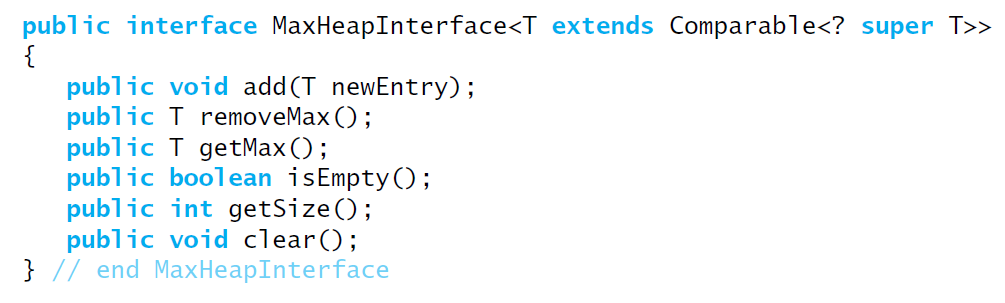 3
Adapted from Pearson Education, Inc.
Example
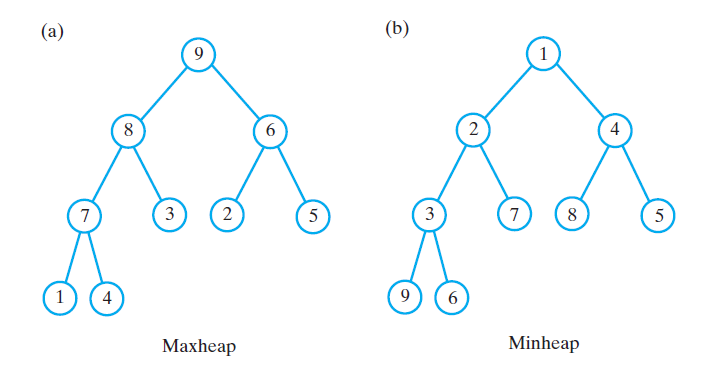 4
Adapted from Pearson Education, Inc.
Array to Represent a Heap
Begin by using array to represent complete binary tree.
Complete tree is full to its next-to-last level
Leaves on last level are filled from left to right
Locate either children or parent of any node by performing simple computation on node’s number
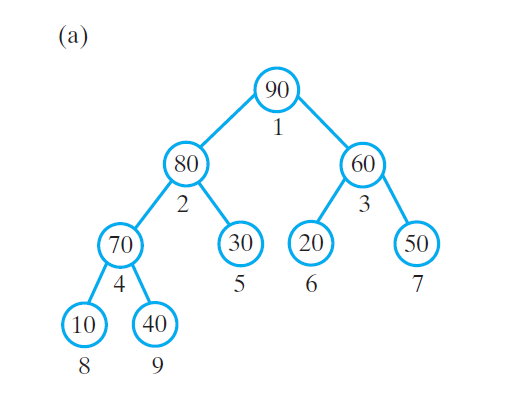 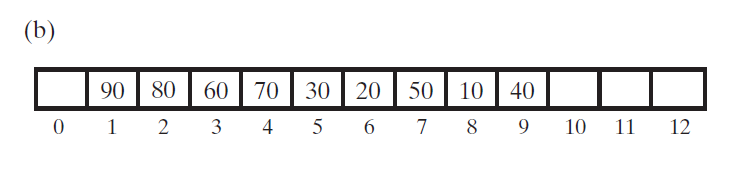 5
Adapted from Pearson Education, Inc.
The steps in adding 85 to a maxheap
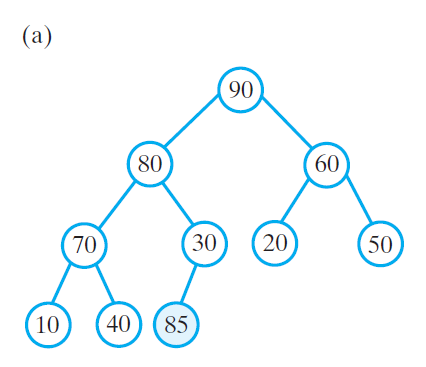 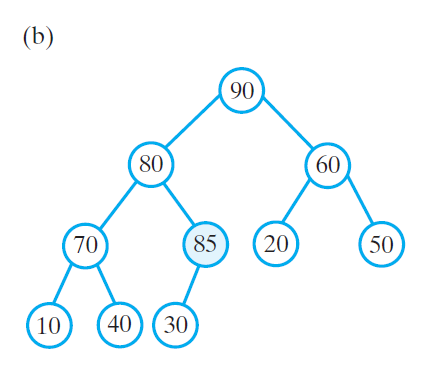 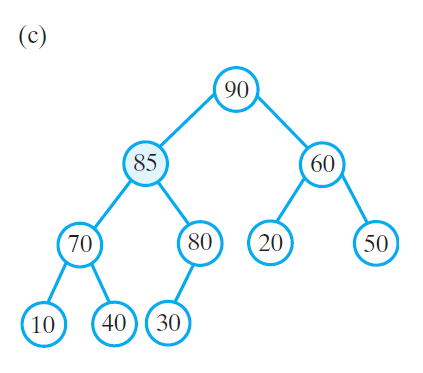 6
Adapted from Pearson Education, Inc.
A revision of the steps to avoid swaps
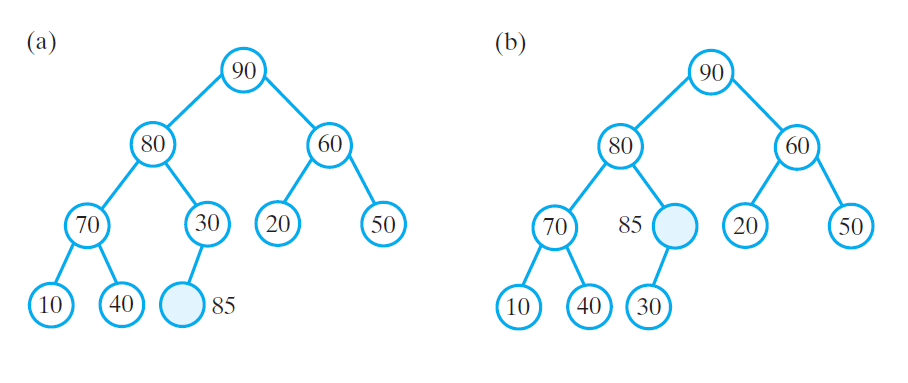 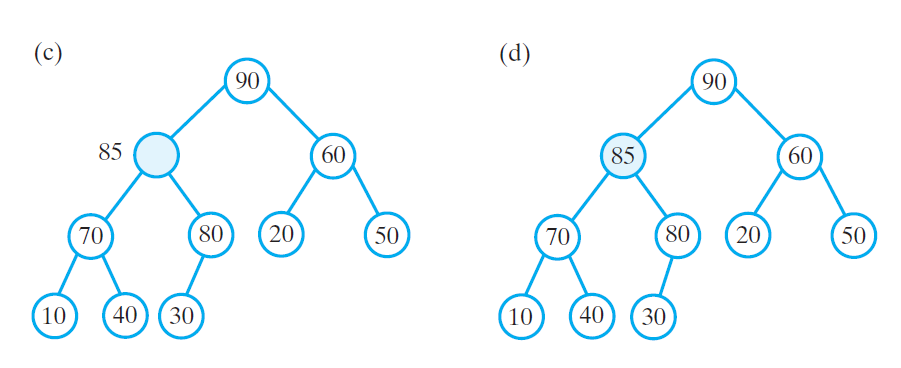 7
Adapted from Pearson Education, Inc.
An array representation of the steps
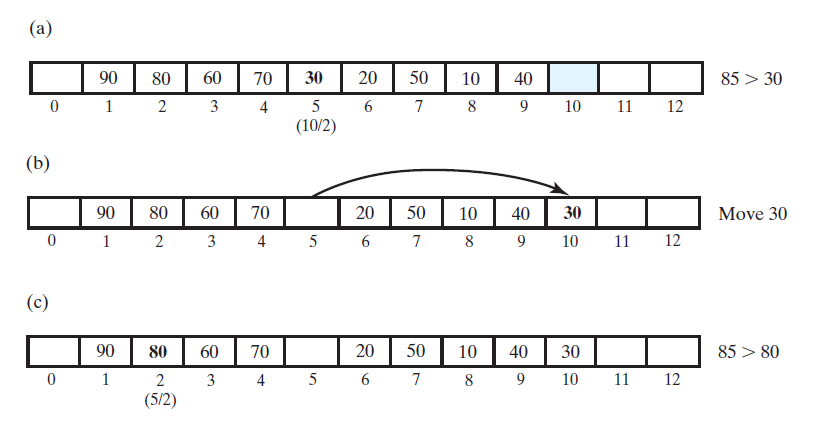 8
Adapted from Pearson Education, Inc.
An array representation of the steps
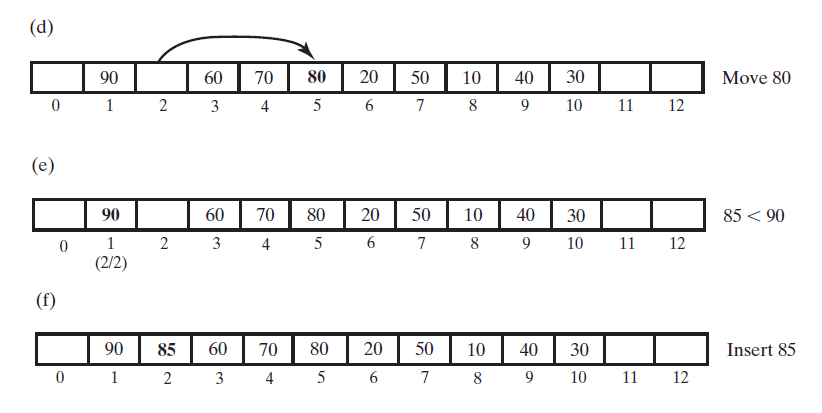 9
Adapted from Pearson Education, Inc.
RemoveMax
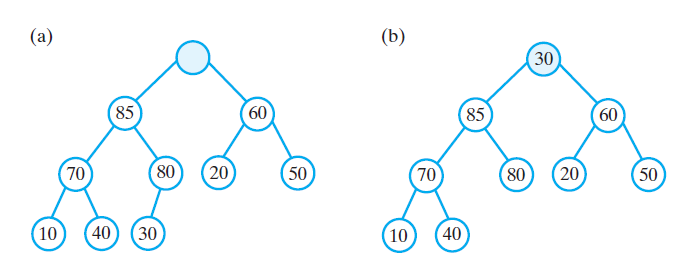 10
Adapted from Pearson Education, Inc.
Adding 20, 40, 30, 10, 90, and 70
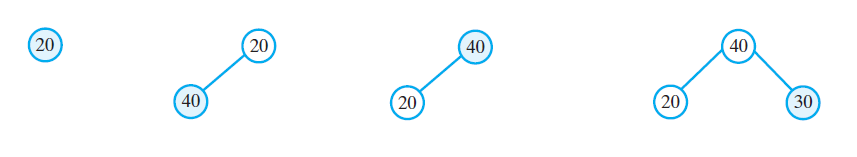 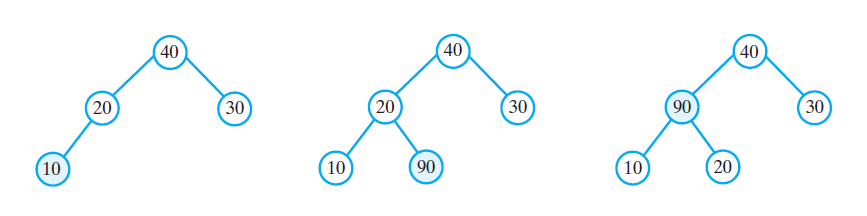 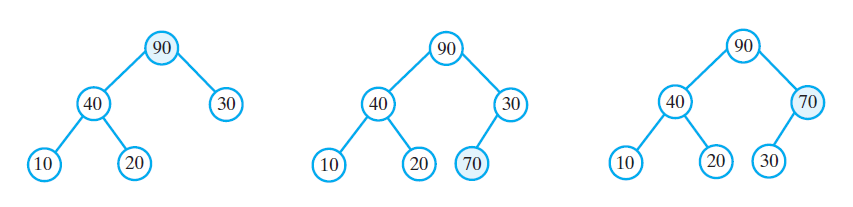 11
Adapted from Pearson Education, Inc.
The steps in creating a heap of the entries 20, 40, 30, 10, 90, and 70 by using reheap
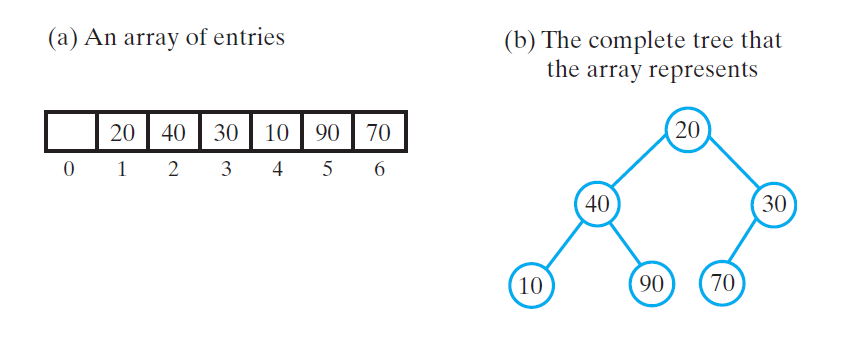 12
Adapted from Pearson Education, Inc.
The steps in creating a heap of the entries 20, 40, 30, 10, 90, and 70 by using reheap
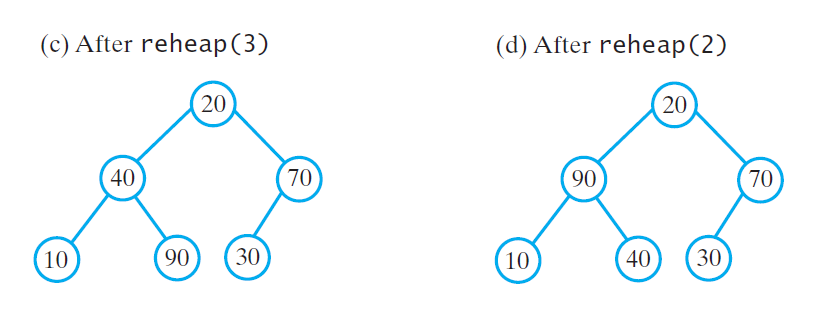 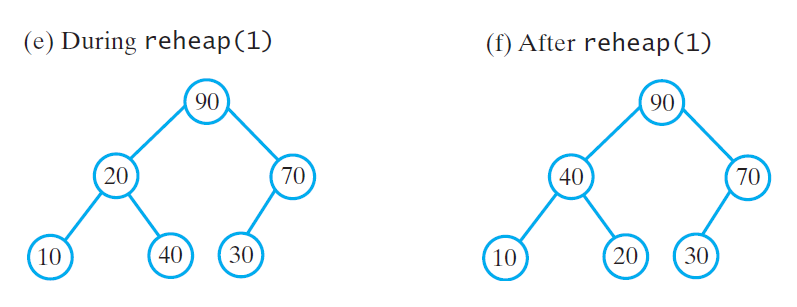 13
Adapted from Pearson Education, Inc.
Figure 26-9 A trace of heap sort
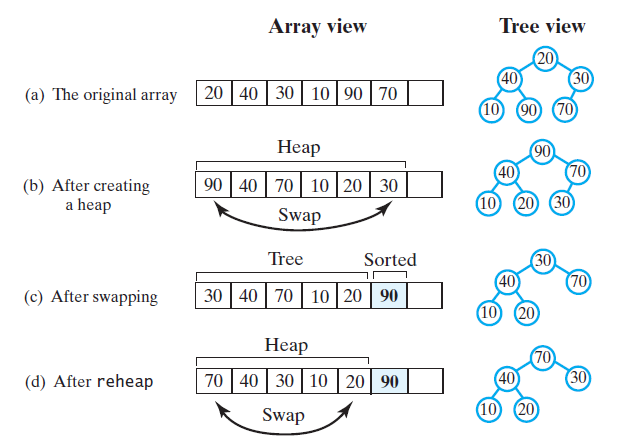 14
Adapted from Pearson Education, Inc.
Figure 26-9 A trace of heap sort
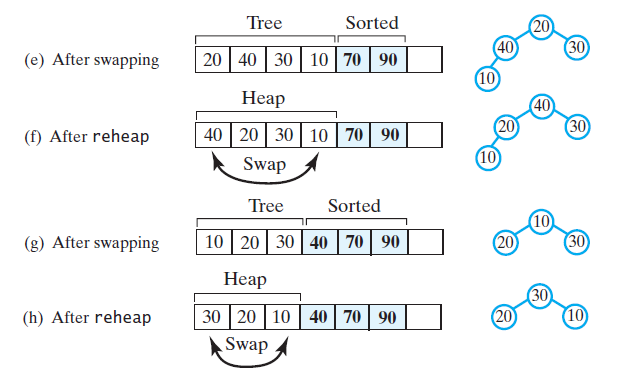 15
Adapted from Pearson Education, Inc.
Figure 26-9 A trace of heap sort
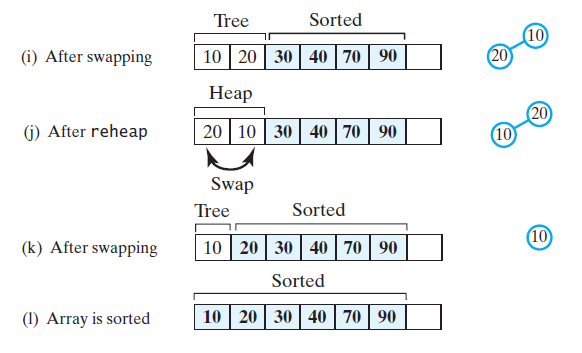 16
Adapted from Pearson Education, Inc.
Efficiency
17
Adapted from Pearson Education, Inc.